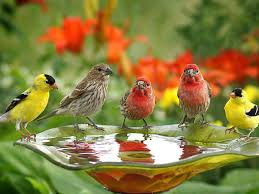 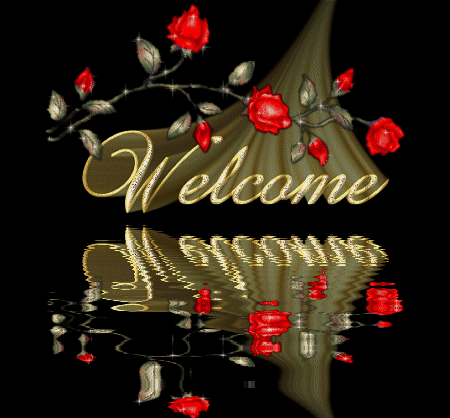 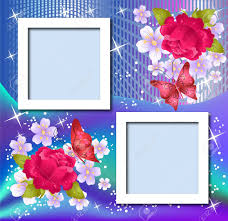 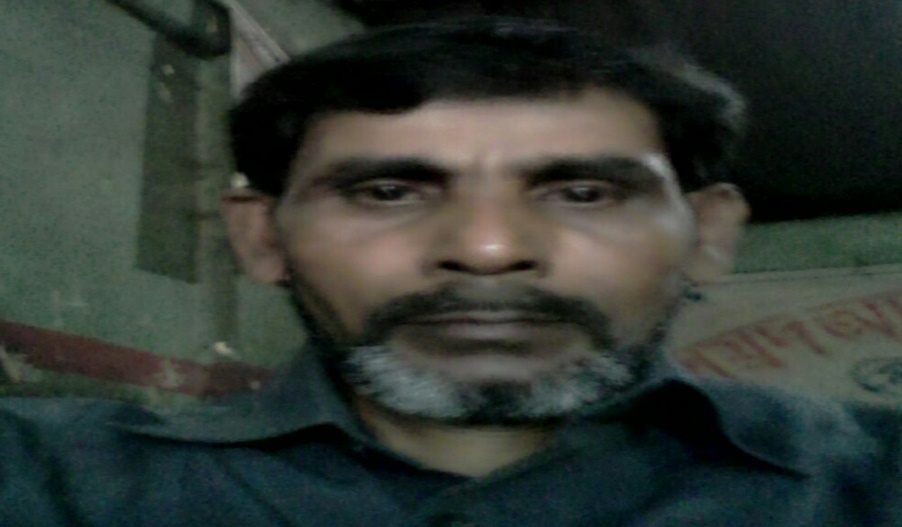 MD ABUL KASHEM 
ASSISTANT TEACHER 
LAKESHWOR DAKHIL MADRASA 
CHATAK SUNAMGONJ 
MOBILE 01786498922
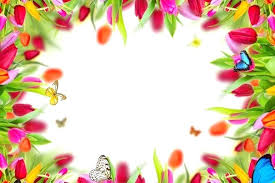 Lesson introduce
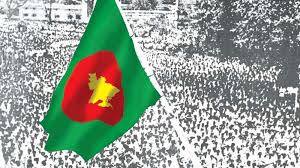 The liberation war museum 
Lesson-1-2 
Unit- 19 
Class- Five 
Time: 50 minutes 
Date : 04/12/2901
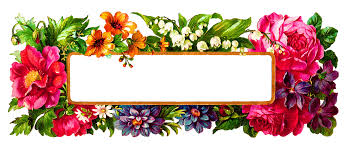 LET SEE SOME PICTURES
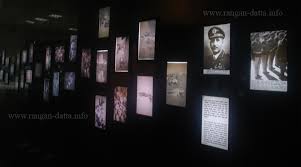 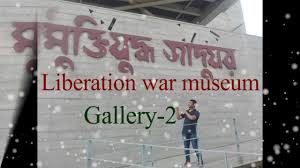 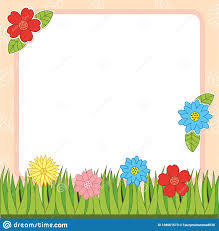 LET SEE ANOTHER PICTURES
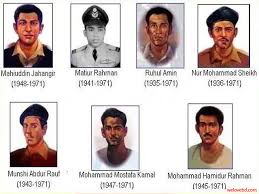 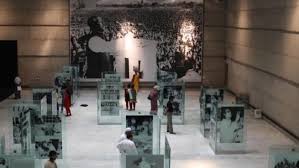 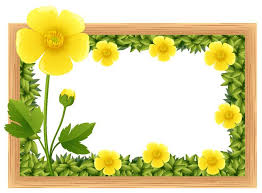 WHAT DID YOU SEE IN THE PICTURES ?
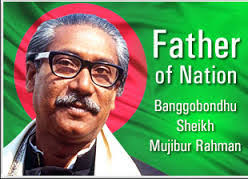 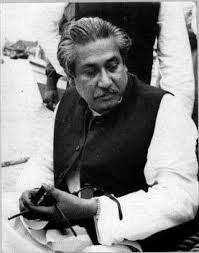 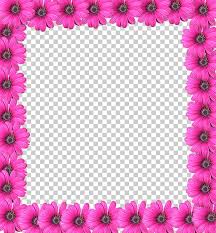 READ LOUDLY
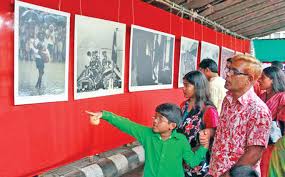 On 14 December, our class went on a field trip to the Liberation war Museum at Agargaon, Dhaka, The trip was planned as part of our Bangladesh and Global studies Course. Our bus reached the museum at 10 a.m. A guide was waiting for us.
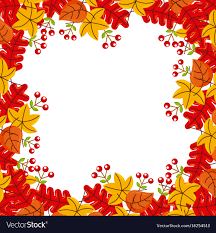 Word meaning
যাদুঘর
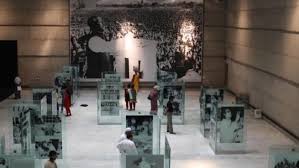 Museum
প্রদর্শনী
Exibition
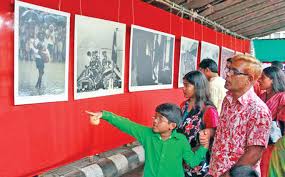 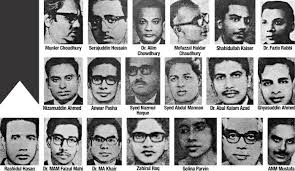 বুদ্ধিজীবি
Intellectuals
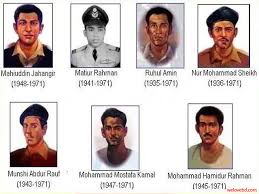 শহীদ
Martyrs
Correct pronounciation
Liberation, Museum, Gallery, Newspaper clipping, Sunshine magazine, Bangabandhu Sheik Mujibur Rahman , Independence.
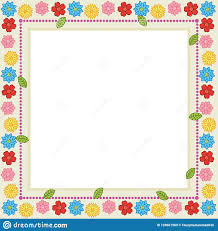 Group work
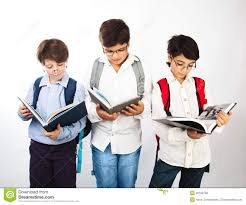 1.What is the name of students magazine ? 
2.Who writes the articles in the magazine ? 
3.Who is the writer of the news story ? 
4.Who is the magazine for ?
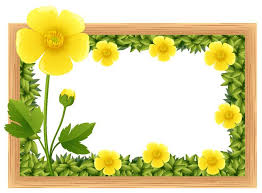 Evaluation
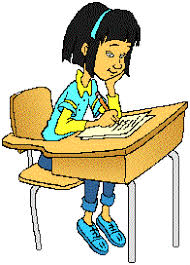 1.When did the class go on a field trip ? 
2.How did the students travel to the liberation war museum ? 3.Where is the place ?
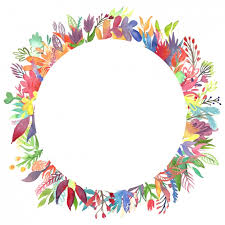 Home work
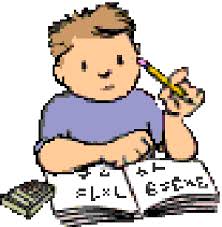 Write your own story in your exercise book .
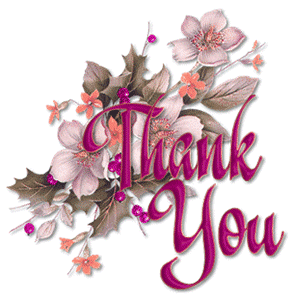